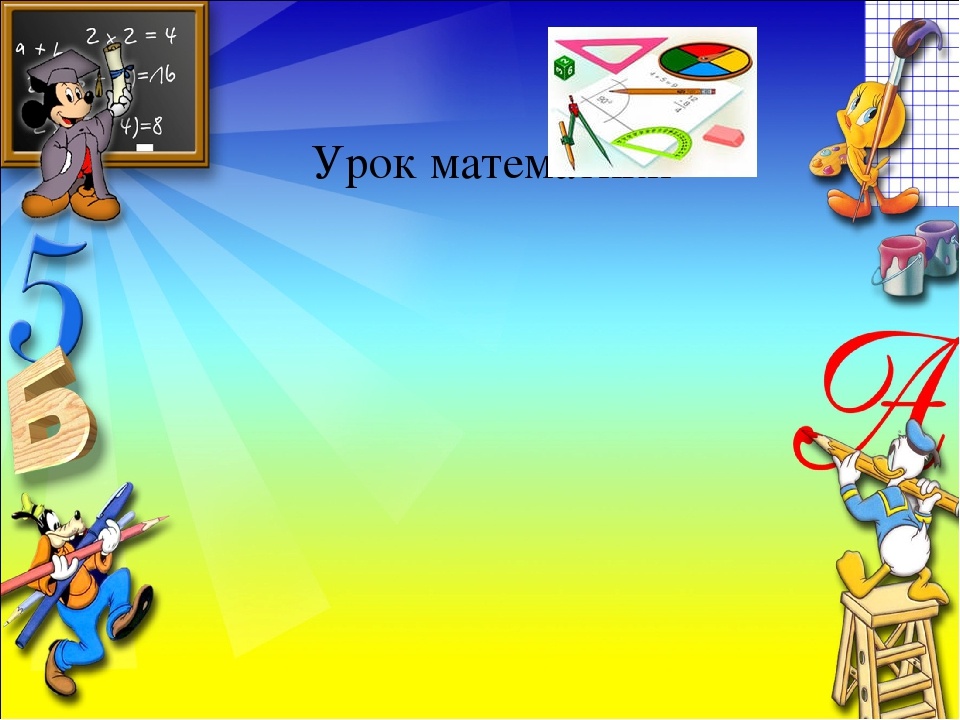 МБДОУ «Детский сад № 8 комбинированного вида»
«Жили – были, не тужили, с математикой дружили»
Подготовила: воспитатель                                                                  Трайдакало Т.Г.
Ведущий вид деятельности дошкольников – это ИГРА
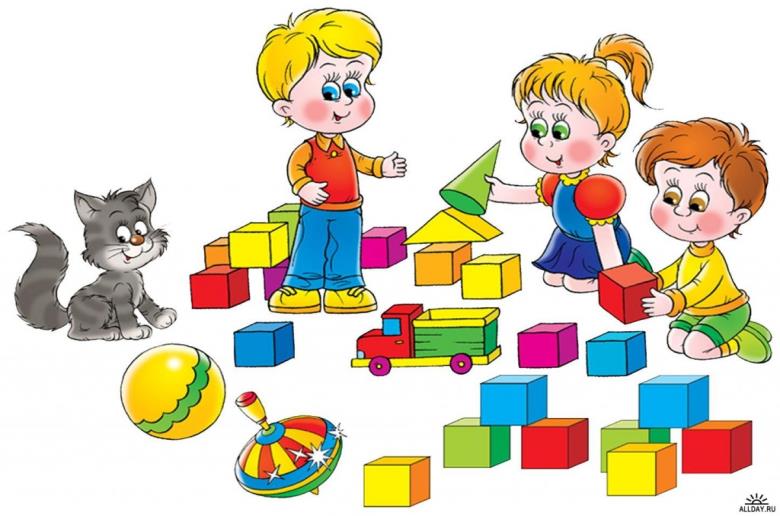 «Пусть они будут теми муравьями, которые всегда будут заняты; что-нибудь катают, несут, тащат, складывают, перекладывают; нужно только помогать им, чтобы все что происходит, происходило разумно и, играя с ними, указывать им даже на формы игр».

Ян Амос Каменский
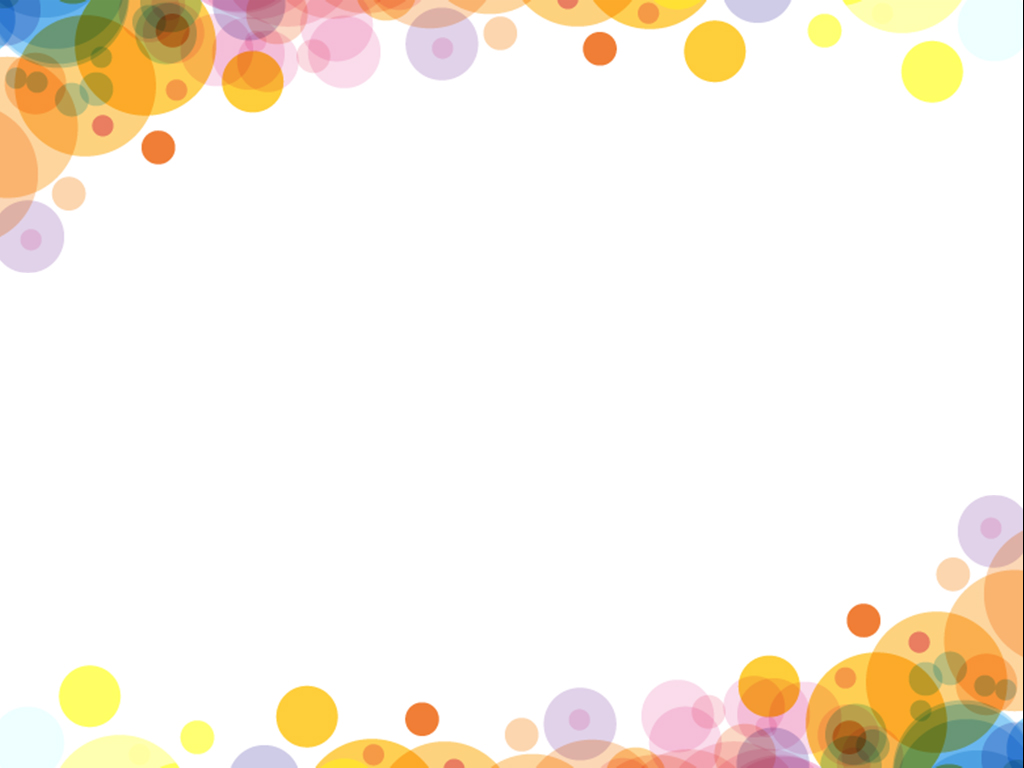 «Без игры нет и не может быть полноценного умственного развития. Игра – это огромное светлое окно, через которое в духовный мир ребёнка вливается живительный поток представлений, понятий. Игра – это искра, зажигающая огонёк пытливости и любознательности »
 
В.А.Сухомлинский
Актуальность : Социальный заказ современных родителей характеризует следующие моменты:1. То, что в  наше время наиболее востребованы и успешны в современной жизни люди творческого склада ума, инициативные, способные к эффективному сотрудничеству.2. Поскольку дошкольное детство – сенситивный период для развития способностей, поэтому развивать способности детей необходимо как можно раньше. Таким образом, педагогам необходимо объединить усилия по формированию как интеллектуальных, так и творческих способностей у детей уже с 3 лет.
Инновационная деятельность заключается в разработке системы организации деятельности по математике для детей дошкольного возраста с использованием блоков Дьенеша, палочек Кюизенера, конструктора лего, систематизации и сериации игр и игровых заданий для развития математических способностей, логического мышления и моделирования чисел.
Проблема: В связи с младшим дошкольным возрастом, возникла необходимость применения игровых методов и способов для всестороннего развития детей.
Цель: Формирование познавательных, общематематических    способностей ребенка, посредством проектной деятельности с использованием совокупности игровых методов при помощи  логических  блоков Дьенеша, палочек Кюизенера и  лего конструктора.
Задачи:1.Образовательная: Способствовать формированию общематематических, точных представлений о счете, названиях геометрических форм и выявление их свойств через игровую деятельность.2.Развивающая:  Развитие познавательной активности, умение логически мыслить, развивать память и воображение, умение анализировать и делать выводы. Развитие речи и мелкой моторики, коммуникативности.3.Воспитательная: Воспитание доброжелательного отношения  друг к  другу, чувства взаимопомощи, поддержки.
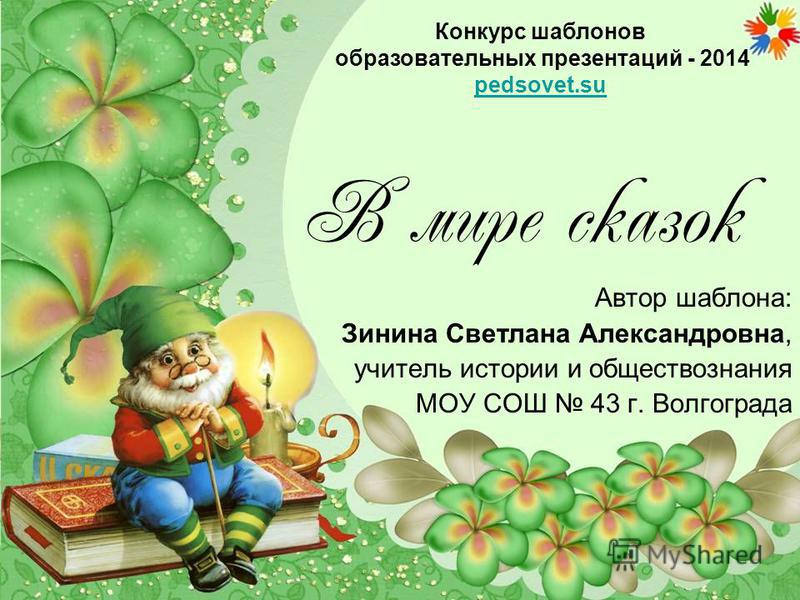 Участники проекта: дети второй младшей группы, родители, воспитатель.По приоритету метода: познавательно - творческий, игровой.
Родительское  собрание
1. «Колобок»2.  «Лиса и журавль»3. «Заюшкина избушка»4. «Два жадных медвежонка»5. «Лисичка сестричка и серый волк»6. «Теремок»
«Круглый бок, веселый бок, к нам пришел из сказки колобок»
1.В небе осенью курлычут,За собою в небо  кличут.Долго манят нас вдали…Кто скажите?   (журавли)2. Всех зверей она хитрей,Шубка рыжая на ней.Пышный хвост – ее красаЭтот зверь лесной….(лиса)
Выполненные задания к сказке «Лиса и журавль»
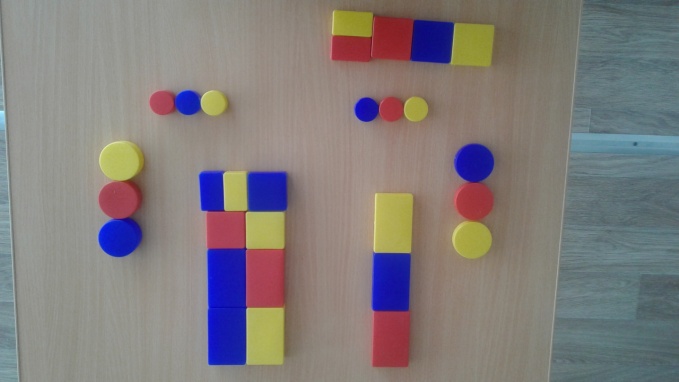 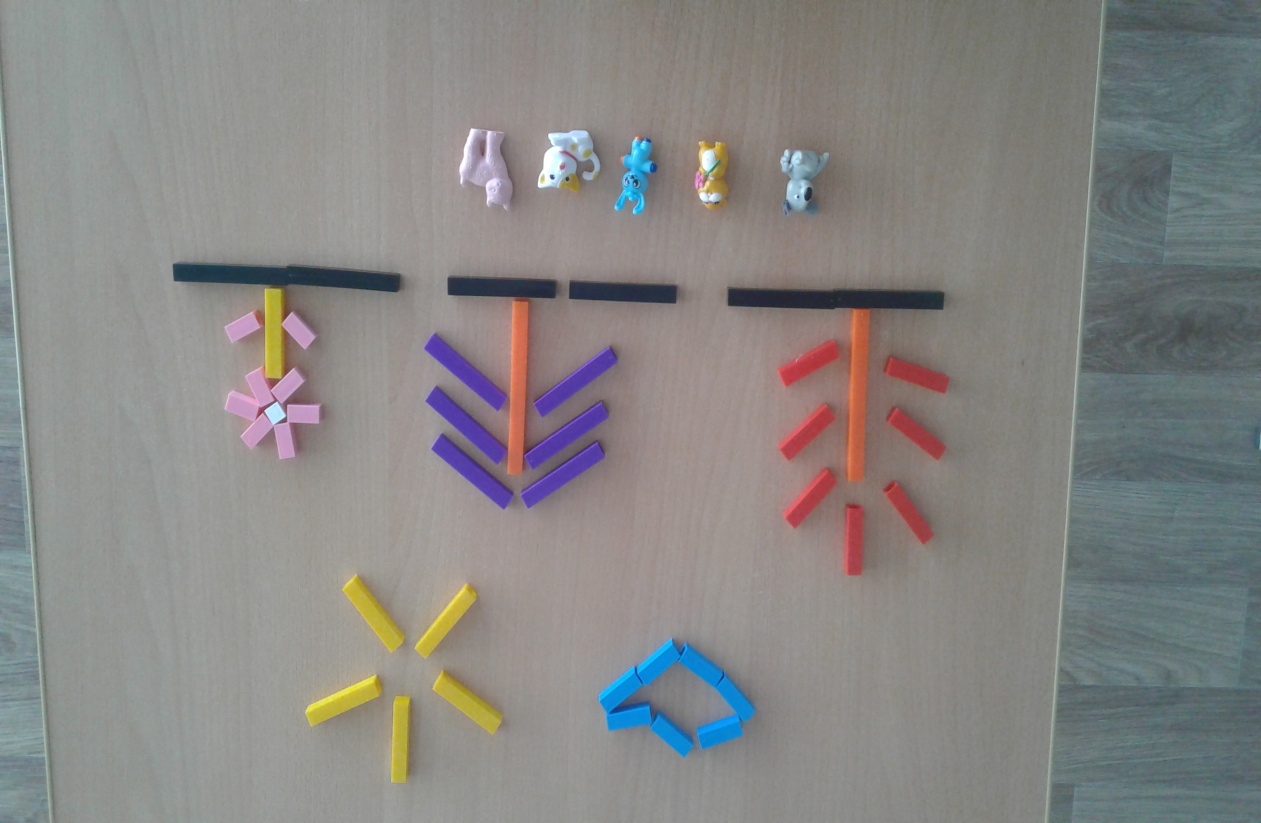 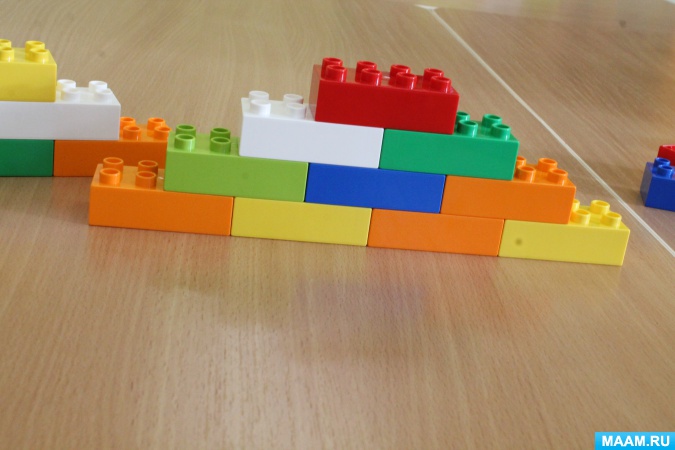 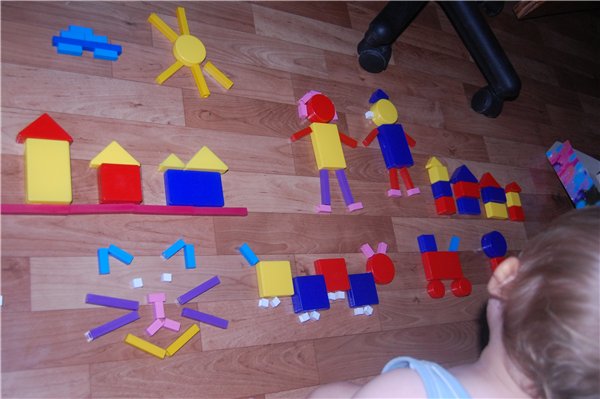 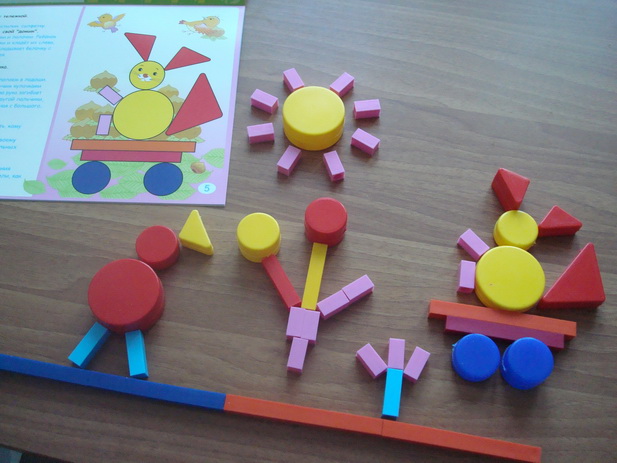 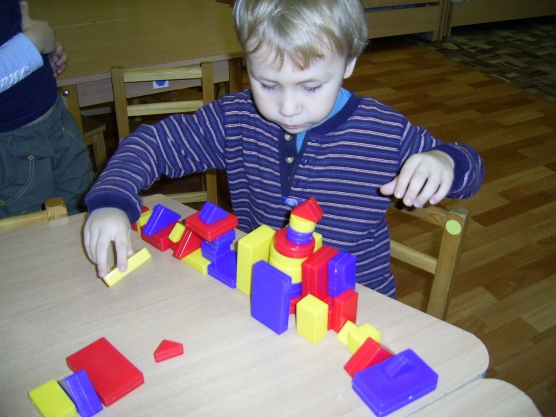 «Мирись, мирись больше не дерись» по сказке
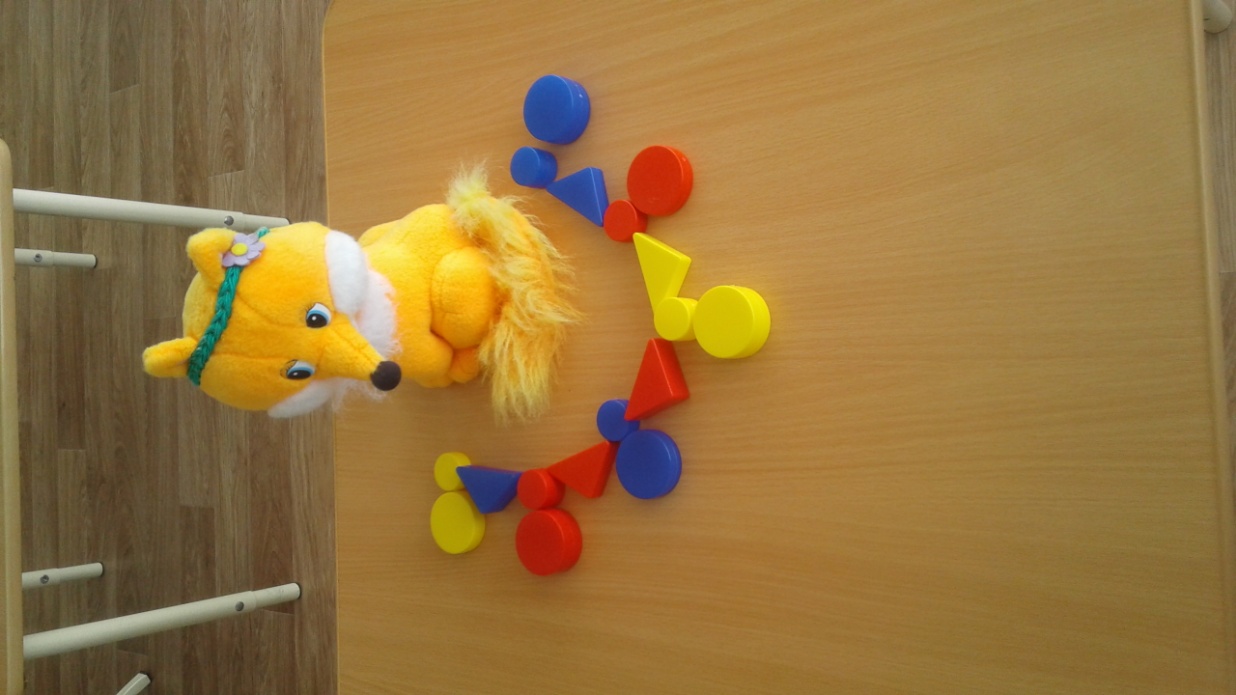 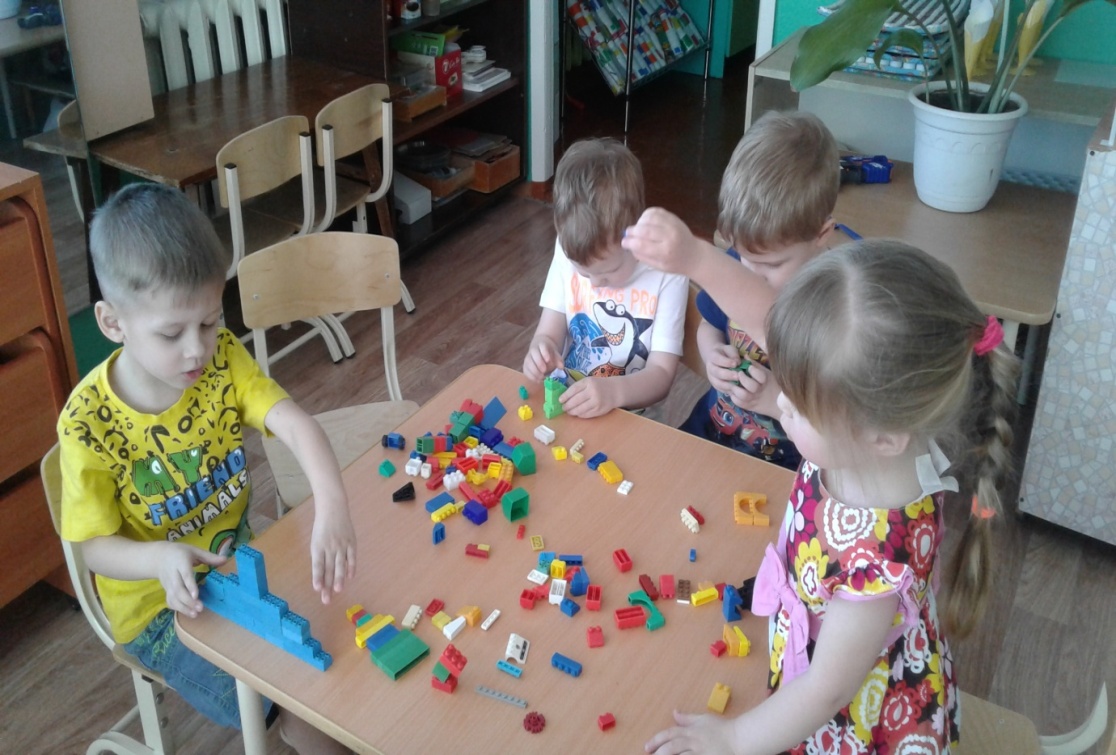 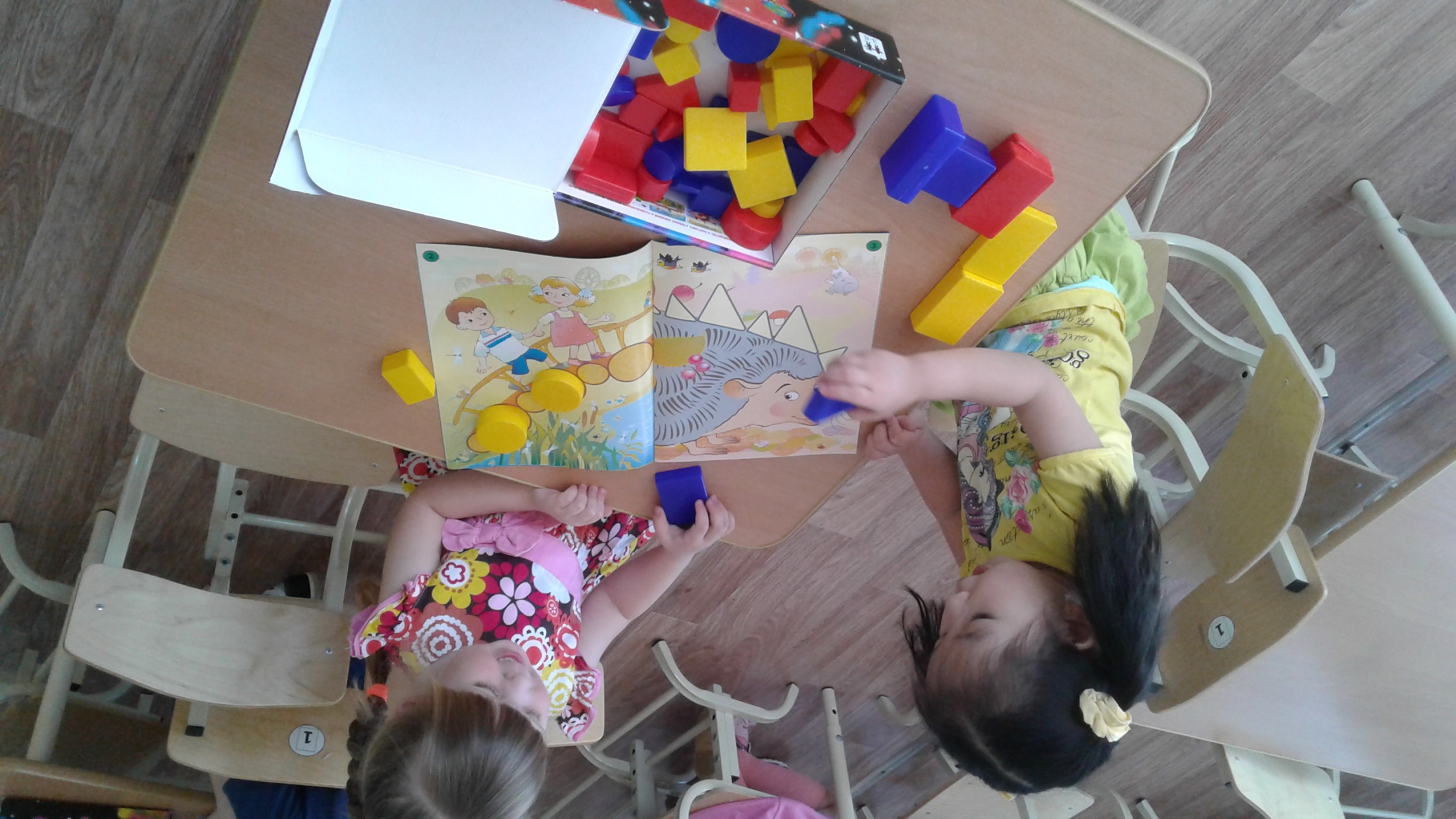 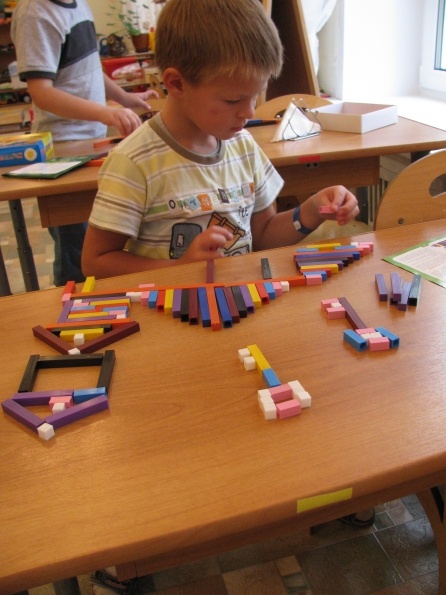 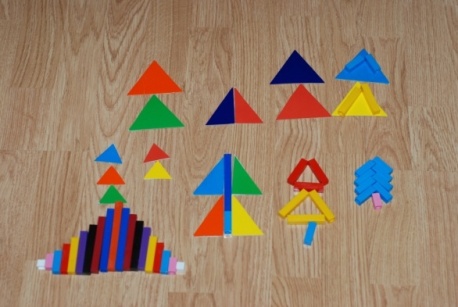 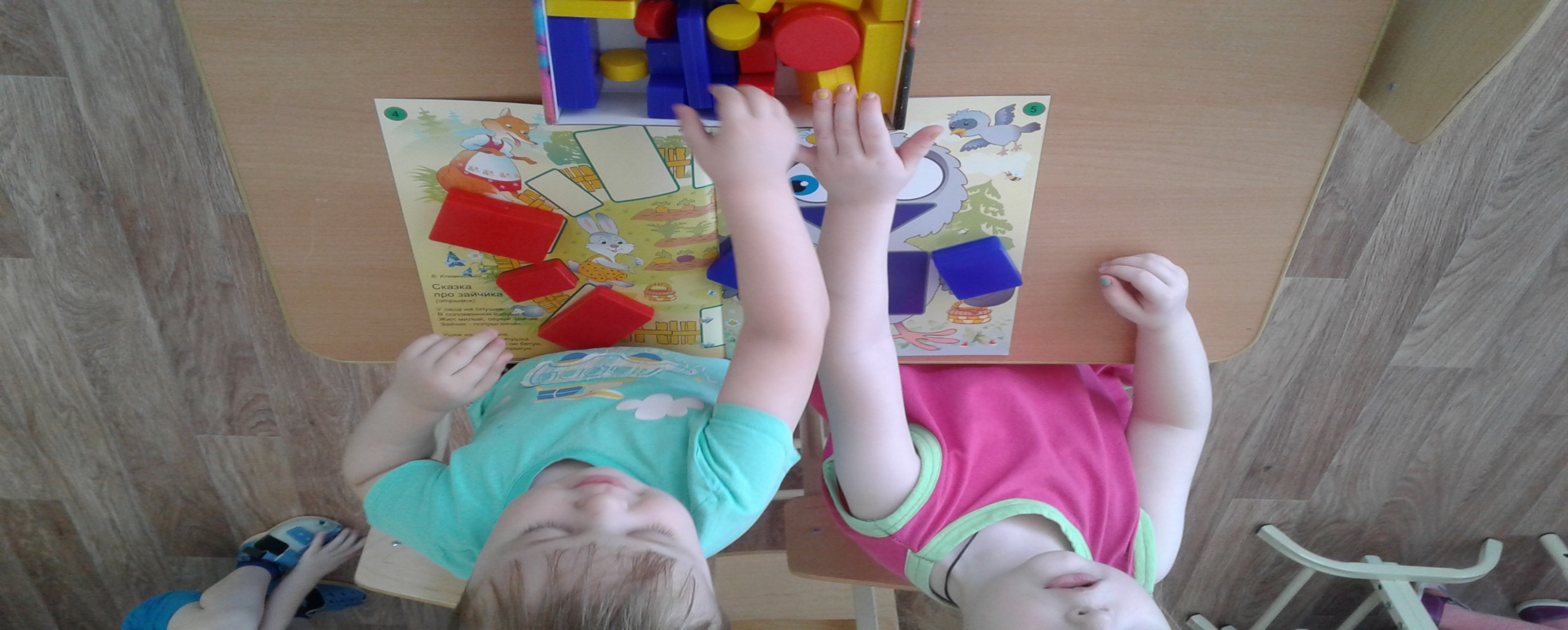 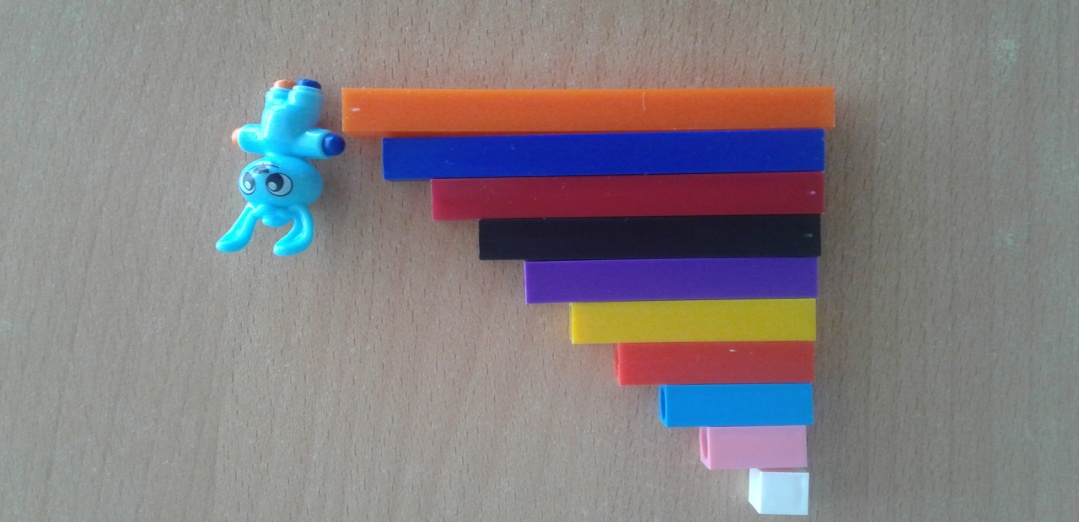 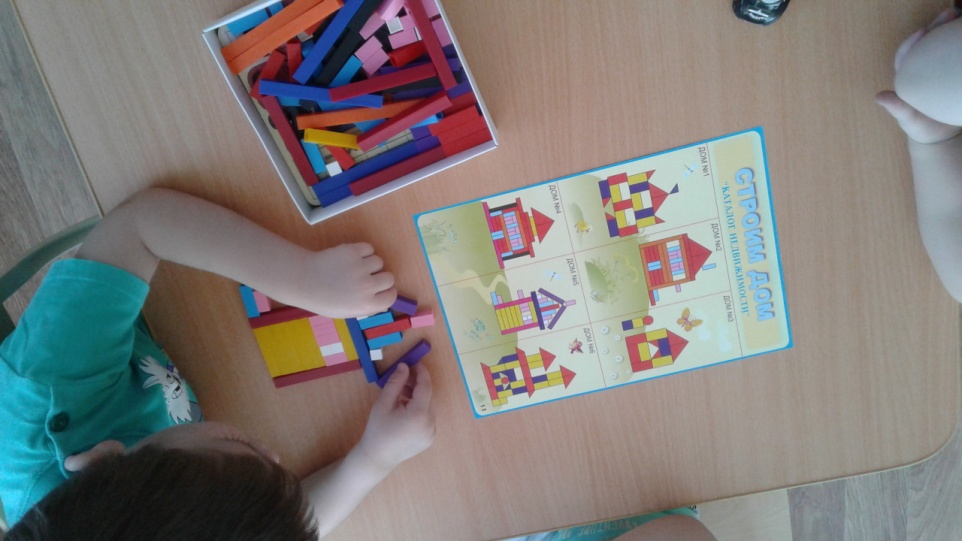 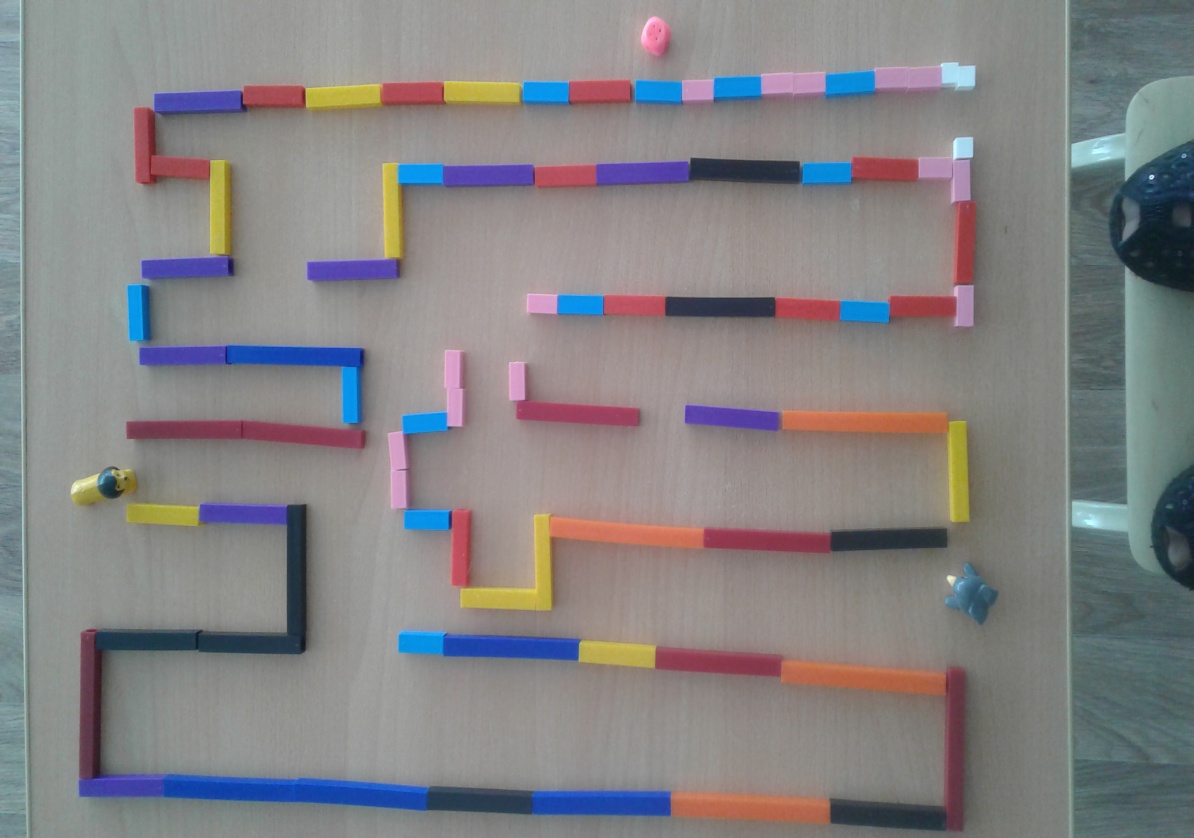 «Найди выход»
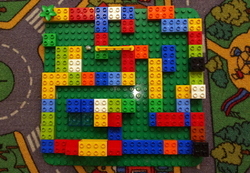 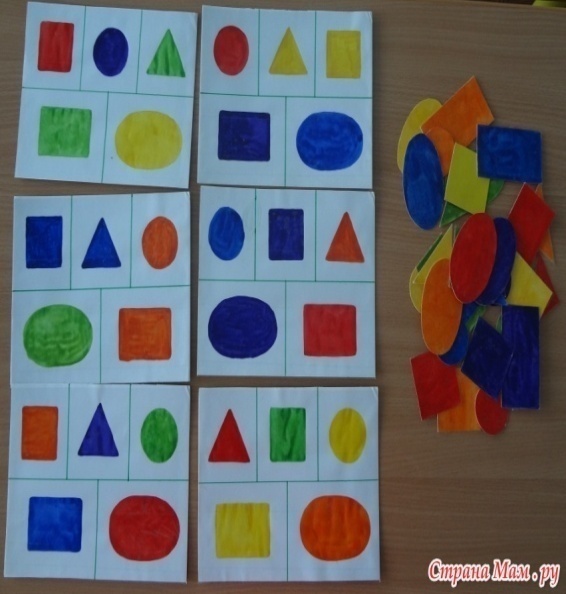 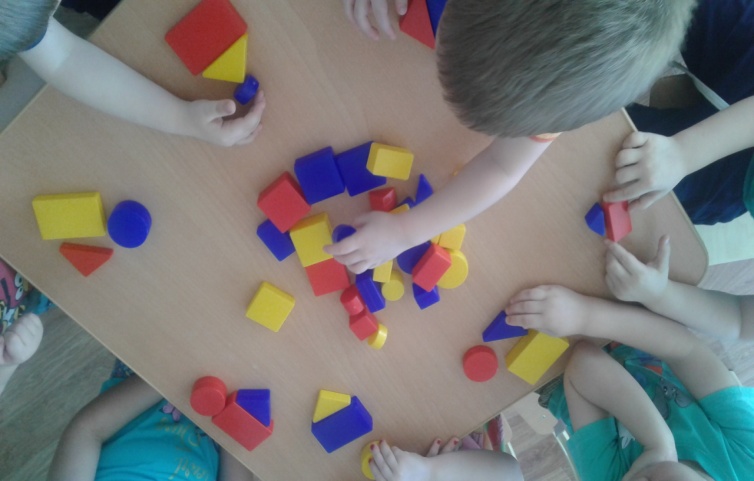 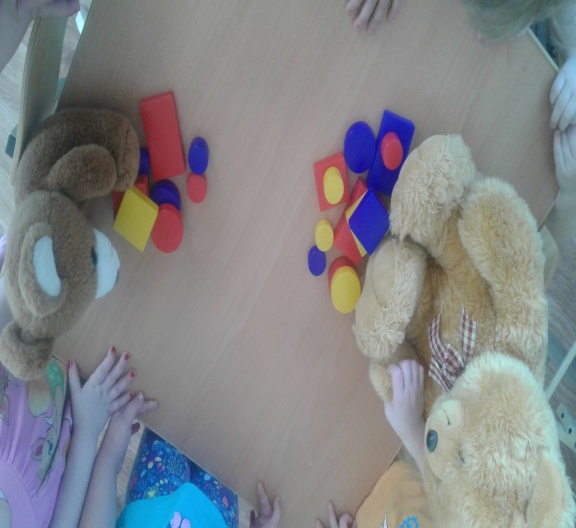 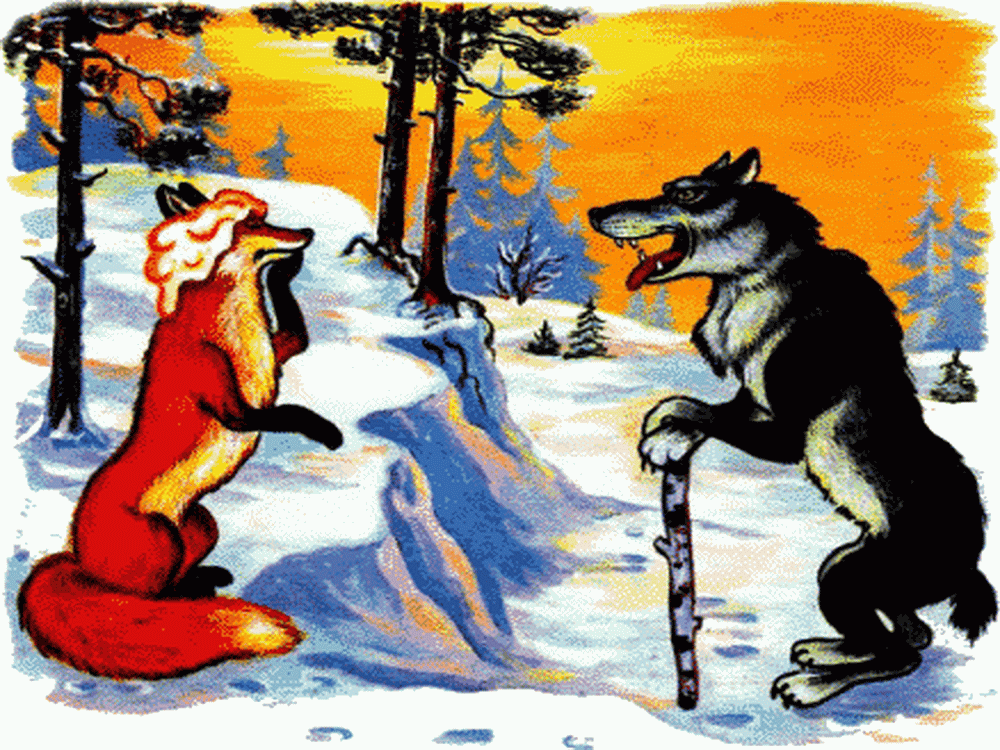 «Без труда, не вытянешь и рыбку из пруда».
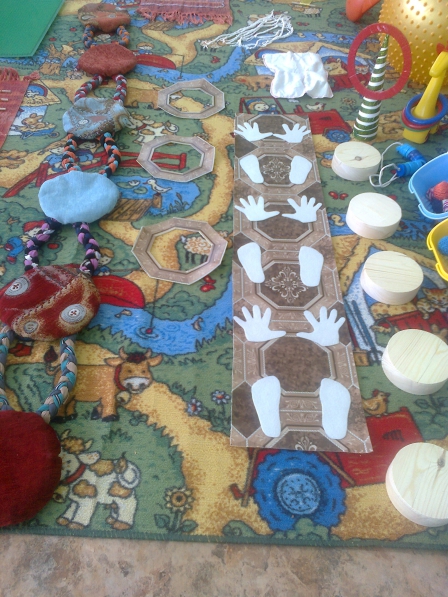 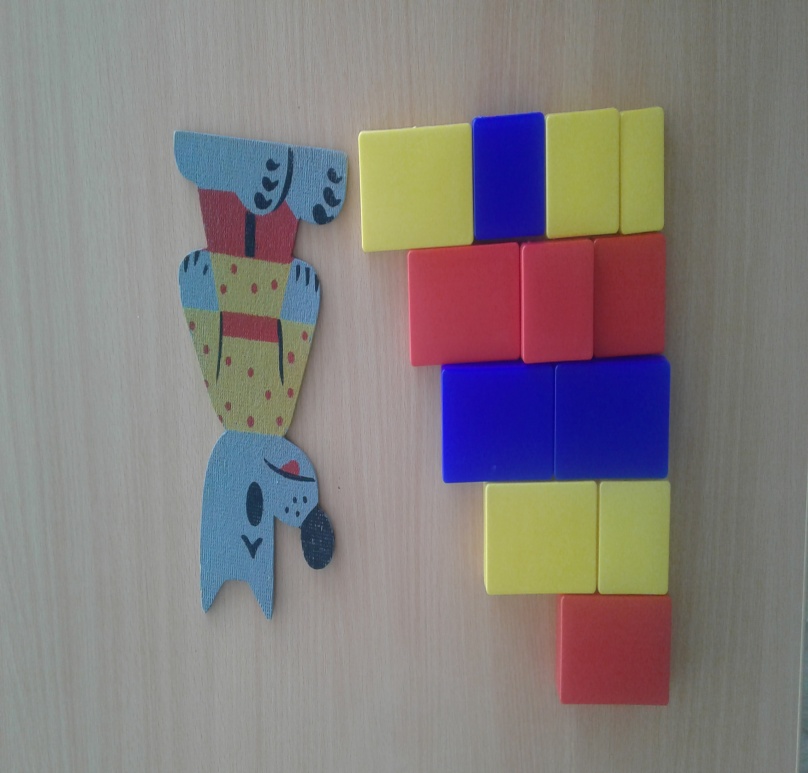 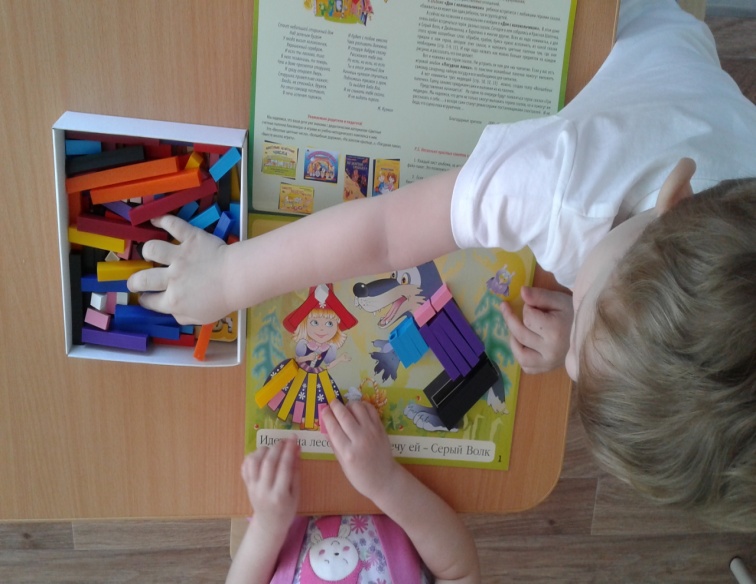 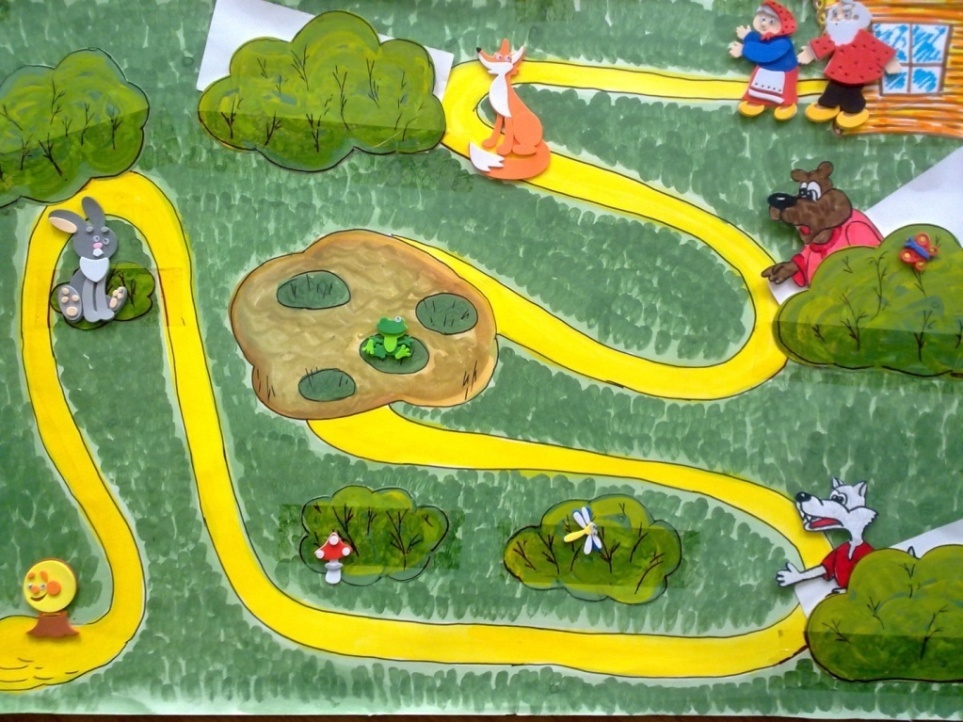 «Жили – были…»
Математика и сказка…
Ну и чудеса!
Только вы  не удивляйтесь,
Ведь она везде нужна – Математика.
Даже сказочным героям
Всем приходится считать,
А мы сегодня будем
Со сказочным сюжетом
Задачи все решать.
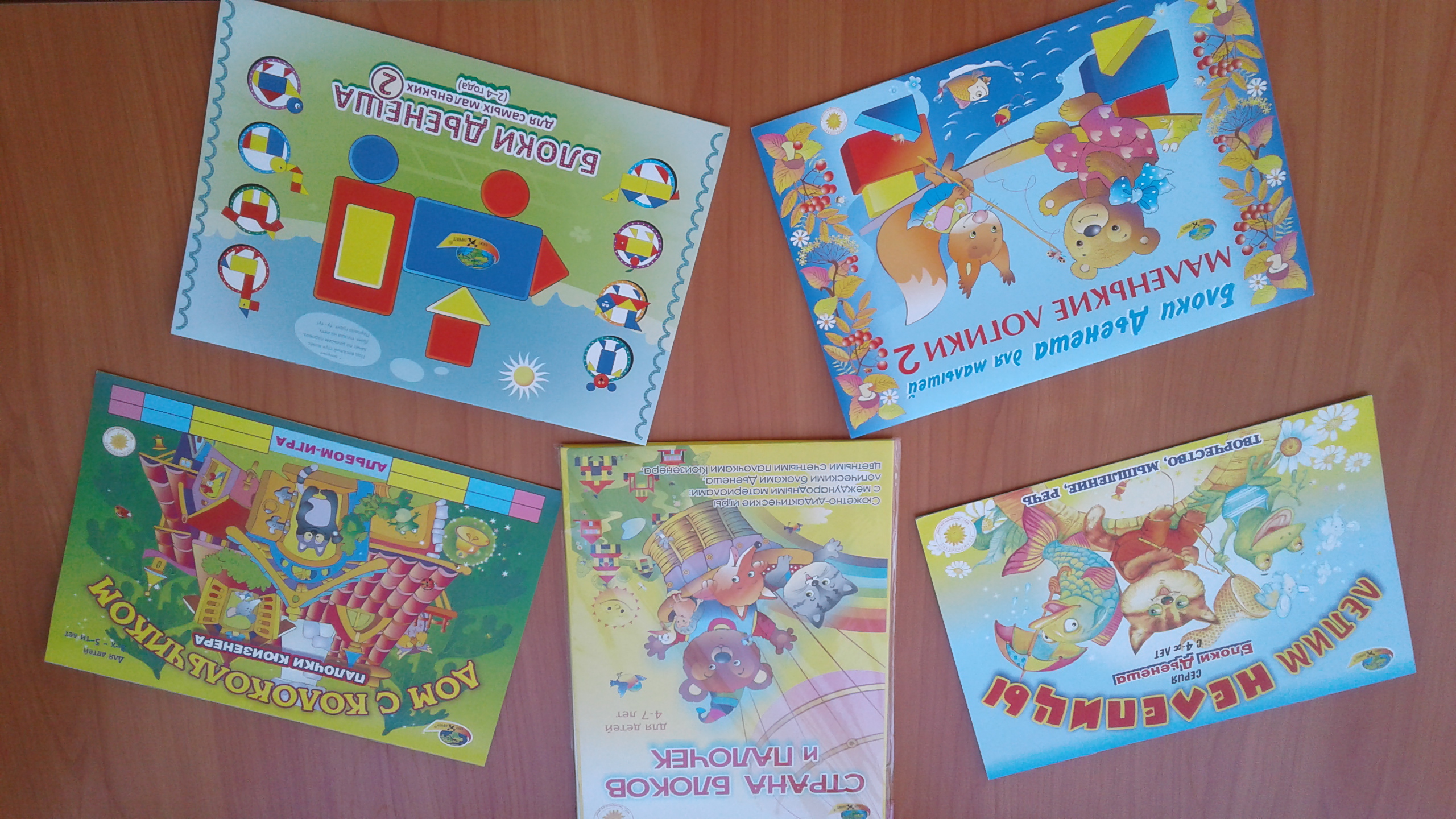 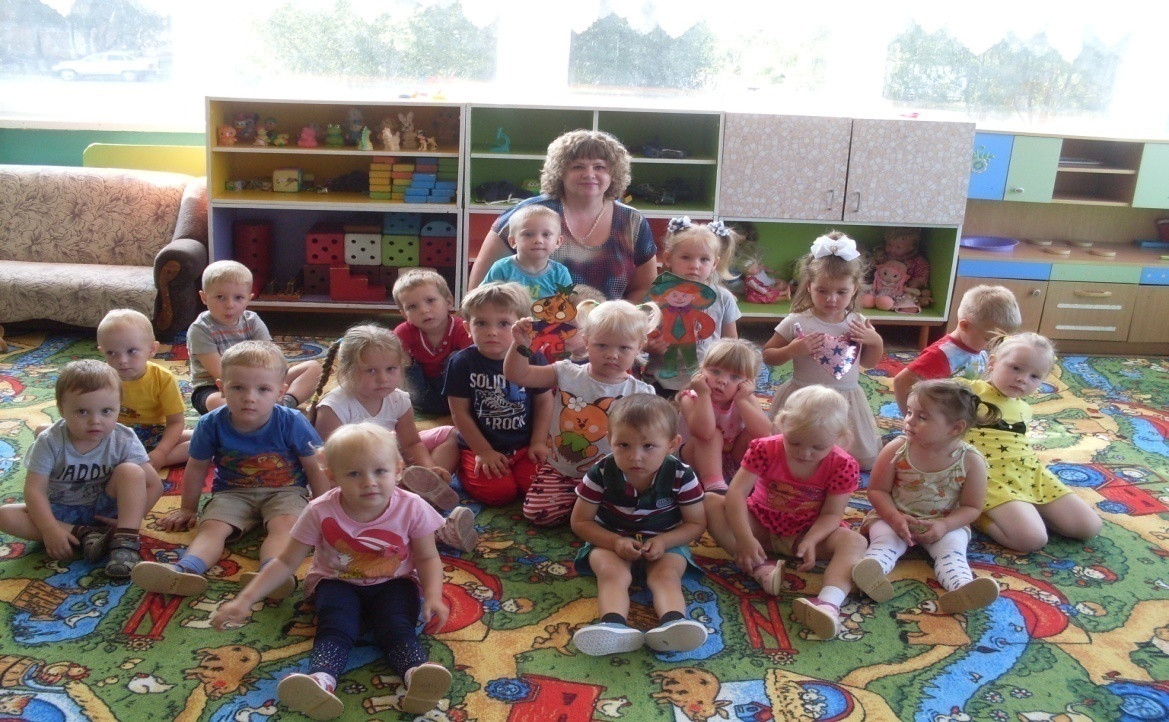